Human Trafficking
All information courtesy of polarisproject.org
Sex Trafficking
Since 2007, the National Human Trafficking Hotline, operated by Polaris, has received reports of 22,191 sex trafficking cases inside the United States. Find more Hotline statistics here.
In 2016, the National Center for Missing & Exploited Children estimated that 1 in 6 endangered runaways reported to them were likely sex trafficking victims.
Globally, the International Labor Organization estimates that there are 4.5 million people trapped in forced sexual exploitation globally.
In a 2014 report, the Urban Institute estimated that the underground sex economy ranged from $39.9 million in Denver, Colorado, to $290 million in Atlanta, Georgia.

https://polarisproject.org/sex-trafficking
But What is Sex Trafficking?
A form of slavery that is VERY prevalent in today’s world.
Any minor (under 18) who is introduced into the sex trade is automatically a victim of sex trafficking, regardless of the means that got them into the situation.
Traffickers usually use coercion, threats, and violence to engage adults and children in the trade.
Vulnerable populations are more likely to be targeted i.e. runaway and homeless youth.
Labor Trafficking
Globally, the International Labor Organization estimates that there are 14.2 million people trapped in forced labor in industries including agriculture, construction, domestic work and manufacturing.
The U.S. Department of Labor has identified 136 goods from 74 countries made by forced and child labor.
Since 2007, the National Human Trafficking Hotline, operated by Polaris, received reports of more than 5,400 labor trafficking cases inside the United States. Find more Hotline statistics here.
In a 2014 study from the Urban Institute of 122 closed cases of labor trafficking, Hidden in Plain Sight, seventy-one percent of the labor trafficking victims in the study entered the United States on lawful visas. These victims paid an average of $6,150 in recruitment fees for jobs in the United States. 
In a study from San Diego State University, 31% of undocumented, spanish-speaking migrant workers interviewed in San Diego County had experienced labor trafficking.
https://polarisproject.org/labor-trafficking
What is Labor Trafficking?
Very similar to Sex trafficking.
Common manifestations of labor trafficking is having slaves work as domestic servants in homes.
Labor trafficking has also been reported in door-to-door sales crews, restaurants, construction work, carnivals, and even health and beauty services.
Human Trafficking
Victims:
Usually lured by false pretenses (job potential, education, or a romantic relationship).
Victims coming from foreign countries often become indebted to traffickers who pay their passage to their new home.
Can also become enslaved within their own community, traffickers can confiscate identification and channels to contact outside friends or family.
Traffickers:
Use manipulation and blackmail to prey on vulnerabilities of their victims.
May also use physical violence to kidnap victims.
Are usually of the same ethnic or cultural background as their victim; they use this to gain trust.
Can work alone or in larger rings of traffickers, large factories or small businesses have been found guilty of trafficking.
How CST Relates
Solidarity : One Human Family				We all are all God’s children, Brothers and Sisters 
Dignity of the Human Person					Every person had God given dignity	
Rights and Dignity of Workers				Working should support Human Dignity
“Give justice to the weak and fatherless; maintain the right of the afflicted and the destitute. Psalm 82
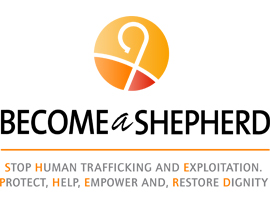